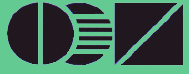 Institute of Physics and Power Engineering
ISTC CEG-SAM 6-th Meeting
Determination of parameters of fission product
release from VVER irradiated fuel under
beyond design basis accident conditions
September 14-17, 2004, Dimitrovgrad, Russia
			Revised proposal presented by Alexander Lukyanov
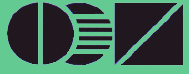 Institute of Physics and Power Engineering
Proposal Content
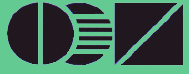 Institute of Physics and Power Engineering
FP Aerosol Source Term Experimental Definition
1 -   High temperature furnace
2 -   Filters set
3 -   Bubble condenser
4 -   Heater
5 -   Flow meter
6 -   Ventilation
7 -   Steam supply
8 -   Gas supply
9 -   Kr detector
10 - Gas sampler
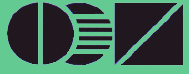 Institute of Physics and Power Engineering
Test Procedure
1 -   Specimen preparation:
	- γ-scanning
	- cutting
	- weighing
	- dissolution and radiochemical analysis of the witness
	- porosity determination by electron microscopy
2 -   Heating up in furnace:
	- isothermal mode
	- controlled rate of the temperature rise
3 -   Isotope balance determination (0.1 – 2%)
	+ elution of the deposited material from communications
	+ bubbler content and gas phase analysis
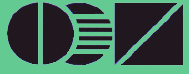 Institute of Physics and Power Engineering
Source Term Definition for VVER Irradiated Fuel
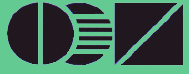 Institute of Physics and Power Engineering
Conditions Of Performed Experiments With Irradiated Fuel
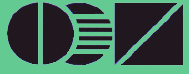 Institute of Physics and Power Engineering
FP Aerosol Source Term Experimental Definition
What is new:

 Comparative measurements in inetr and steam containing atmosphere were conducted;

 Oxygen partial pressure measurement in atmosphere is provided;

 Furnace was tested for temperature range 1700 - 2100 oC;

 Influence of the structure materials in hot zone (Zr, stainless steel) on FP aerosol formation is to be determined.
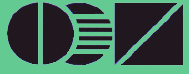 Institute of Physics and Power Engineering
Analytical activity
pretest and posttest simulation by MELCOR code;

- development of FP aerosol formation, transport and                        depletion models
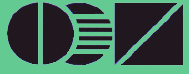 Institute of Physics and Power Engineering
Expected contribution                    Expected outcome
extended data base on FP release from VVER fuel

- validation of FP behavior models, implemented in different codes
test matrix specification;

- analytical accompaniment of experimental efforts